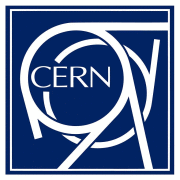 PS Working Point & Transverse Emittances
Rende Steerenberg
ABP-ICE - Meeting
  22 August 2012
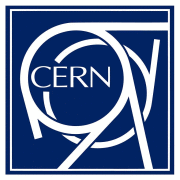 Contents:
Low energy
High energy
Summary / Conclusions
Rende Steerenberg, CERN Switzerland
2
LMC Meeting 8 August 2012
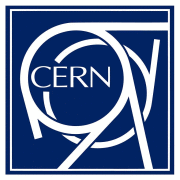 Low energy
High energy
Summary / Conclusions
Rende Steerenberg, CERN Switzerland
3
LMC Meeting 8 August 2012
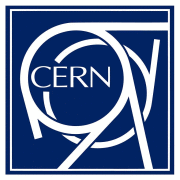 A Word on bunch intensities
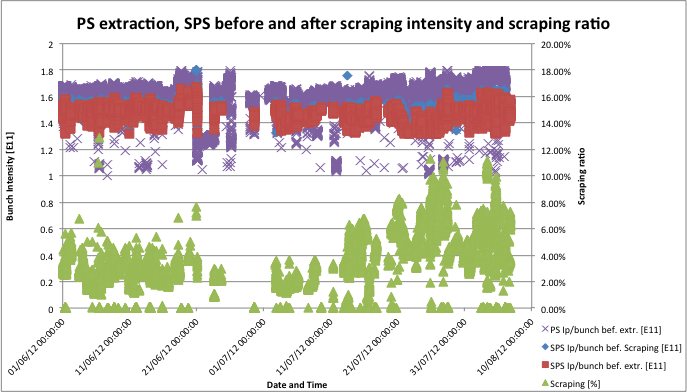 Tech. Stop 2
LHC wants more intensity per bunch in small transverse emittances.
Rende Steerenberg, CERN Switzerland
4
LMC Meeting 8 August 2012
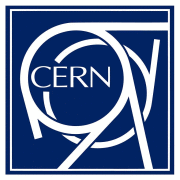 LHC vertical emittances 16 August
Blow up of at least vertical emittances between 1st and 2nd injection.
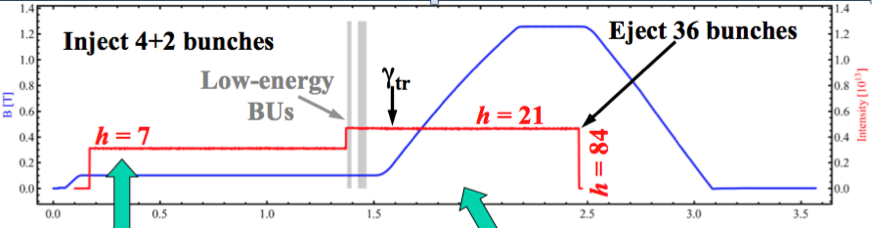 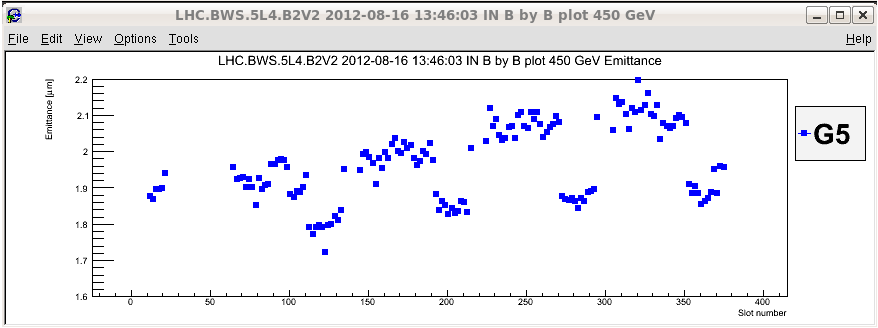 2 rings PSB 2nd injection
4 rings PSB 1st injection
PS Batch 1
PS Batch 2
PS Batch 3
PS Batch 3
Rende Steerenberg, CERN Switzerland
5
LMC Meeting 8 August 2012
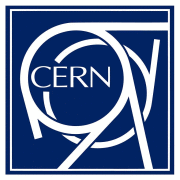 Transverse blow up during PS flat bottom
C170
1st inj.
C300
1st meas.
C1300
2nd meas.
C1370
2nd inj.
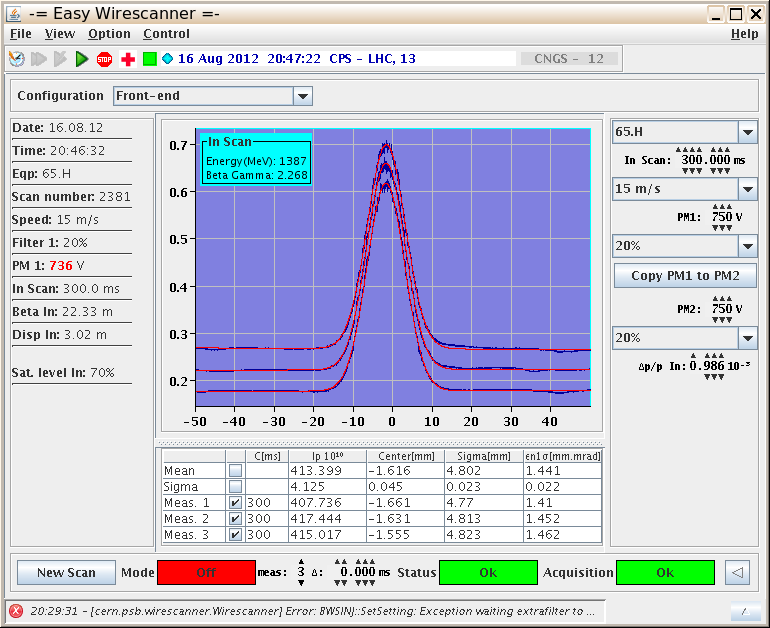 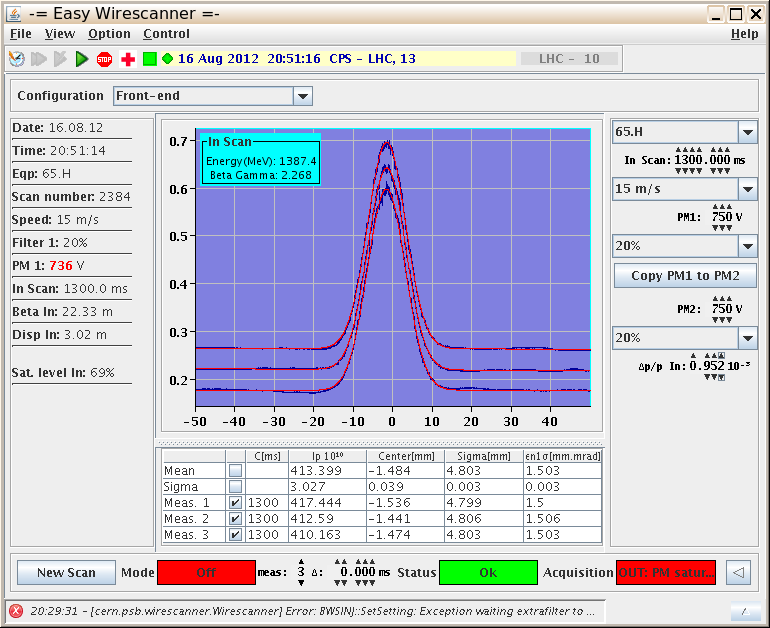 ~4% blow up
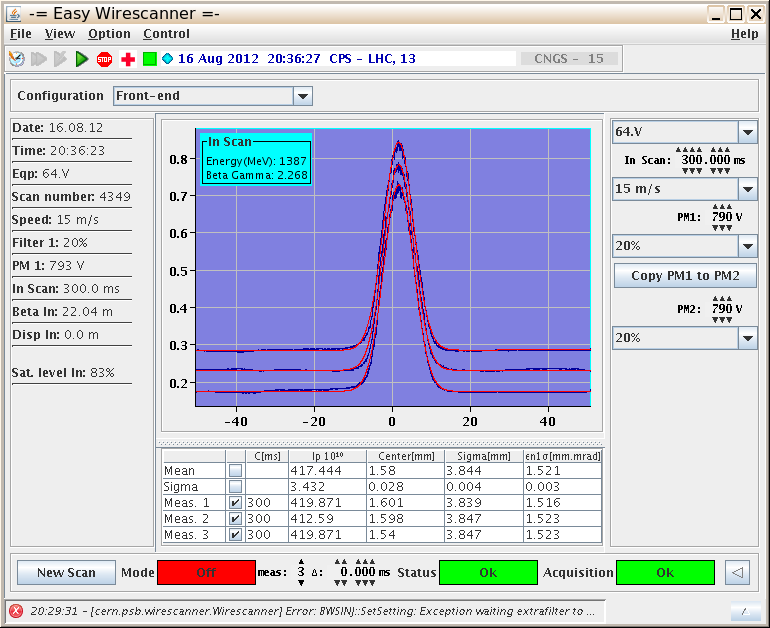 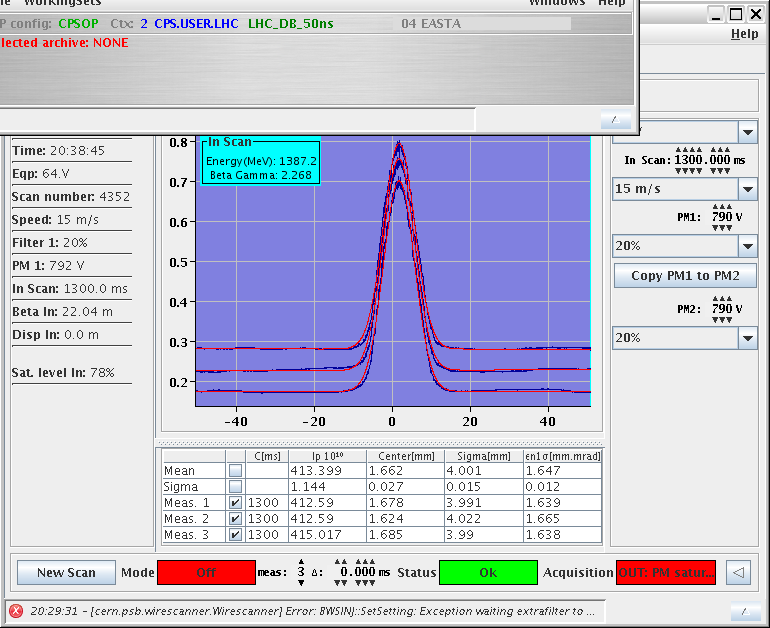 ~8% blow up
Not observed before, what was changed ?
Rende Steerenberg, CERN Switzerland
6
LMC Meeting 8 August 2012
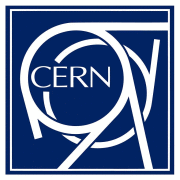 PSB injection matching improvement
Saturday 4th August morning: 
Changed settings of 2 quadrupoles in the BI line (BI.QNO30 and BI.QNO40; common quadrupoles for all 4 rings) and injection working point for rings 2 and 3.
Average transverse emittance decrease of ~ 10%.
~ 17%
~ 2%
Measurements  for ~108E10 p/ring.
The result is more dense bunches injected into the PS.
Rende Steerenberg, CERN Switzerland
7
LMC Meeting 8 August 2012
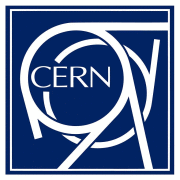 PS low energy working point change
The hypothesis was that due to space charge the tune foot print had increased and shifted down touching the integer resonance and causing blow up.
Tunes were changes:
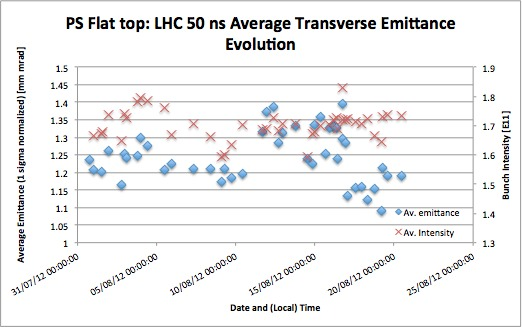 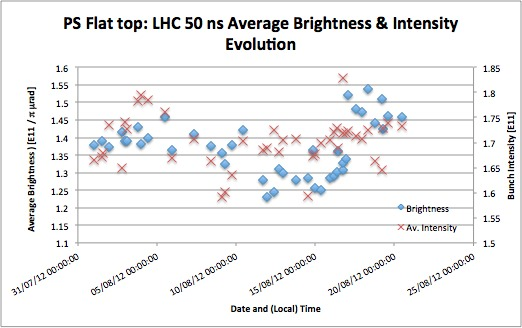 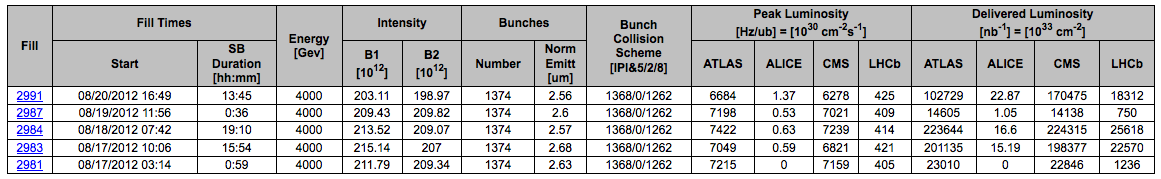 Rende Steerenberg, CERN Switzerland
8
LMC Meeting 8 August 2012
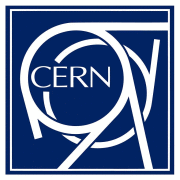 Transverse instability & Skew Quads
Yesterday afternoon the intensity was slightly increased and part of the beam was sometimes lost on the PS flat bottom  instability
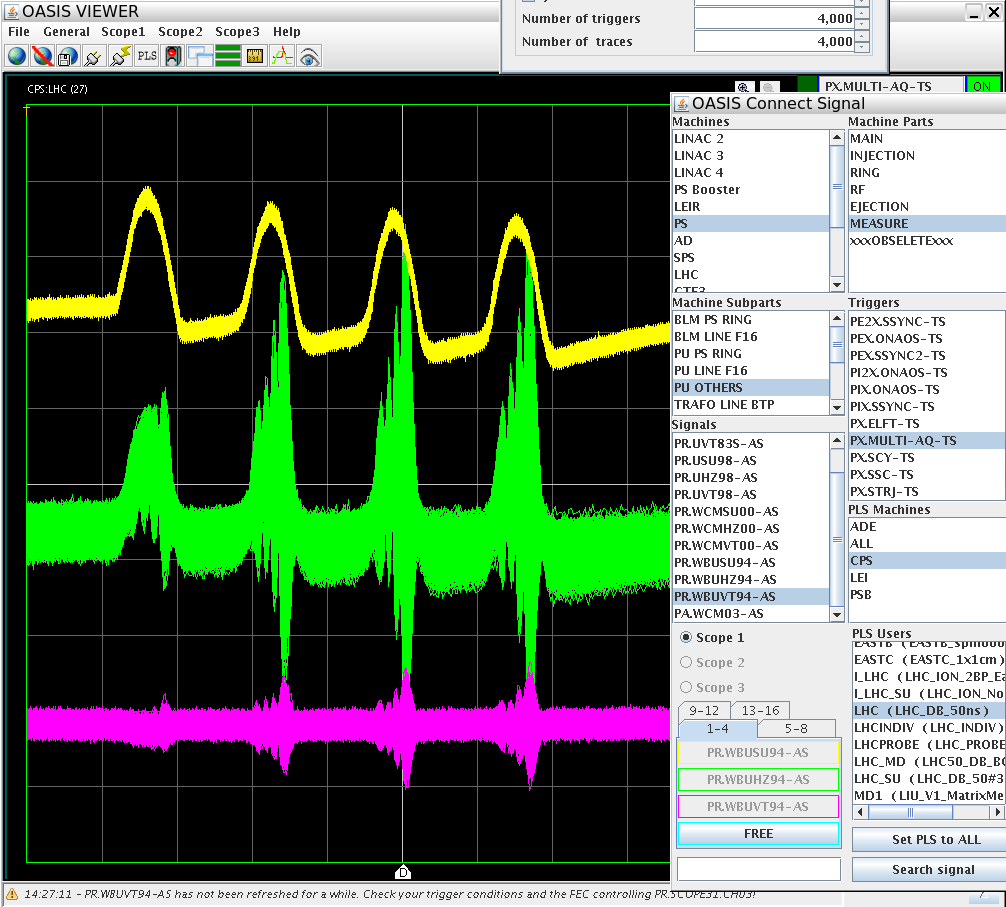 Creating coupling with skew quads stabilized the beam. (E. Metral)

Interesting to investigate in more detail this instability
Visible in both planes ?
Higher order head-tail mode ?
TMCI like ?
Rende Steerenberg, CERN Switzerland
9
LMC Meeting 8 August 2012
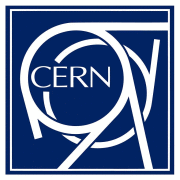 Contents:
Low energy
High energy
Summary / Conclusions
Rende Steerenberg, CERN Switzerland
10
LMC Meeting 8 August 2012
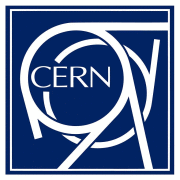 PS HE “instability” & working point
Following the PSB emittance decrease on Saturday 4 August and gradual intensity increase since TS2 the periodic vertical transverse emittance measurements showed sometimes “shoulders”.
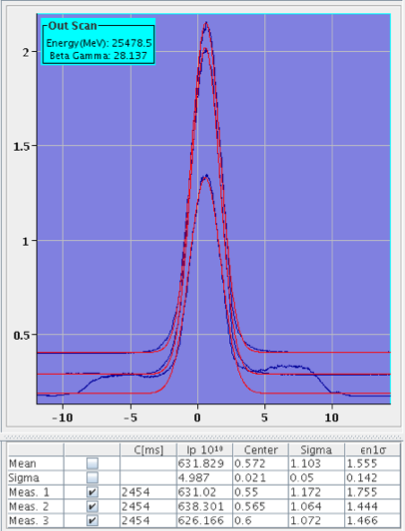 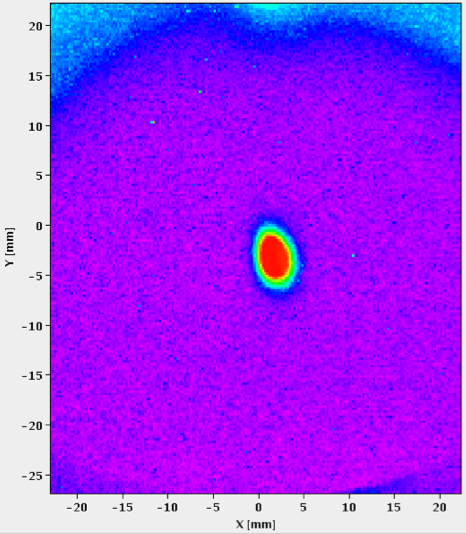 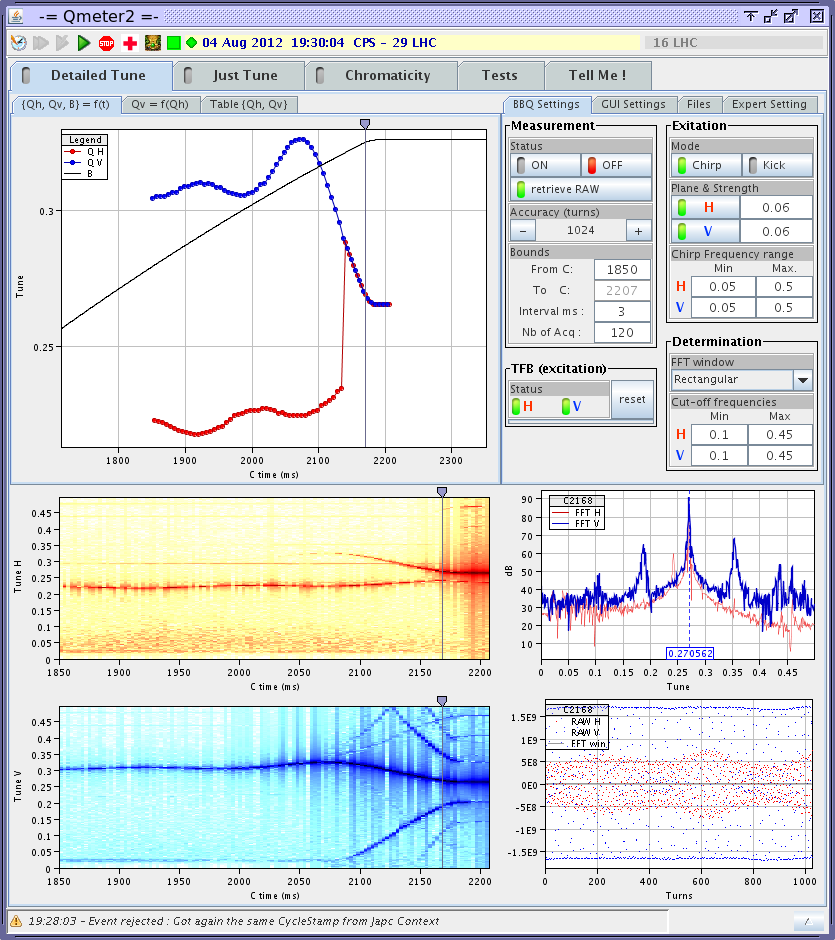 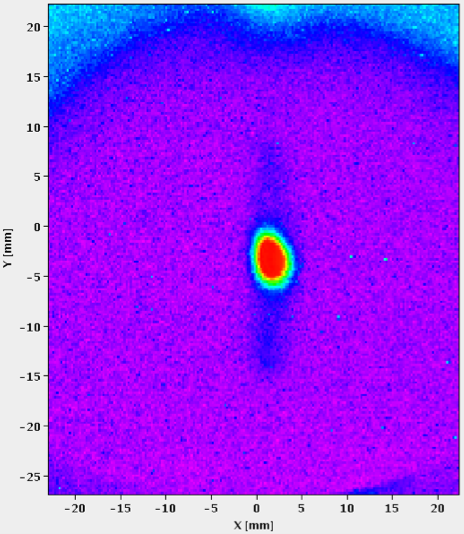 Never observed in systematic measurements before Saturday (PSB change)
3rd order resonance issue in the vertical plane ?
Rende Steerenberg, CERN Switzerland
11
LMC Meeting 8 August 2012
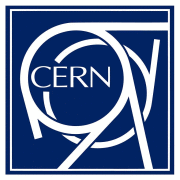 PS working point adjustment
The vertical tune was reduced.
The vertical chromaticity was also slightly increased to ensure it to be positive:
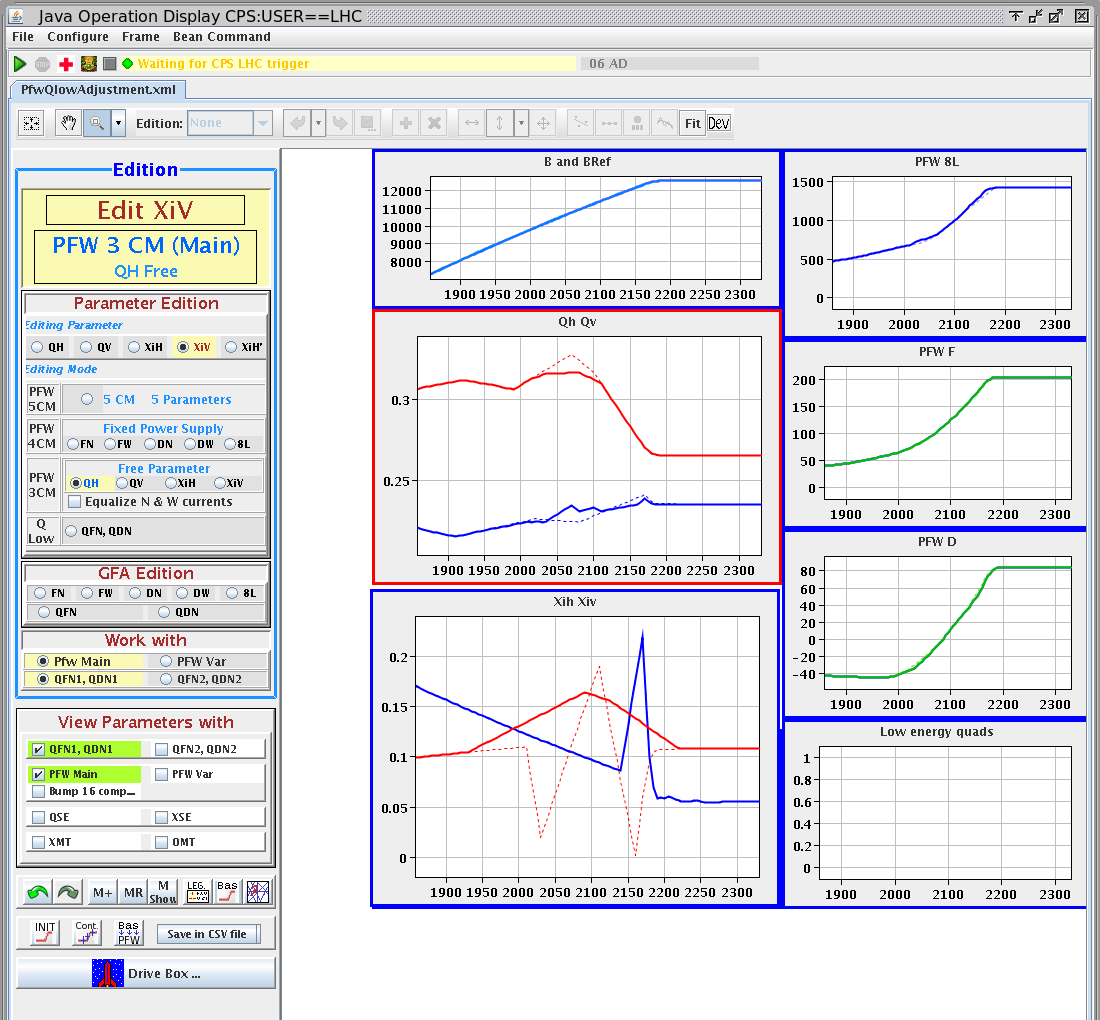 Until Saturday 4 August, the working point had not been changed since 2009.
Further “cleaning” is considered
Rende Steerenberg, CERN Switzerland
12
LMC Meeting 8 August 2012
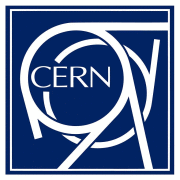 PS “instability” & working point
Similar observation was made last Thursday
Further reducing the tune did not reduce the frequency.
Putting the vertical tune at 6.333 did not change the frequency. 
Increasing the chromaticity solved the problem
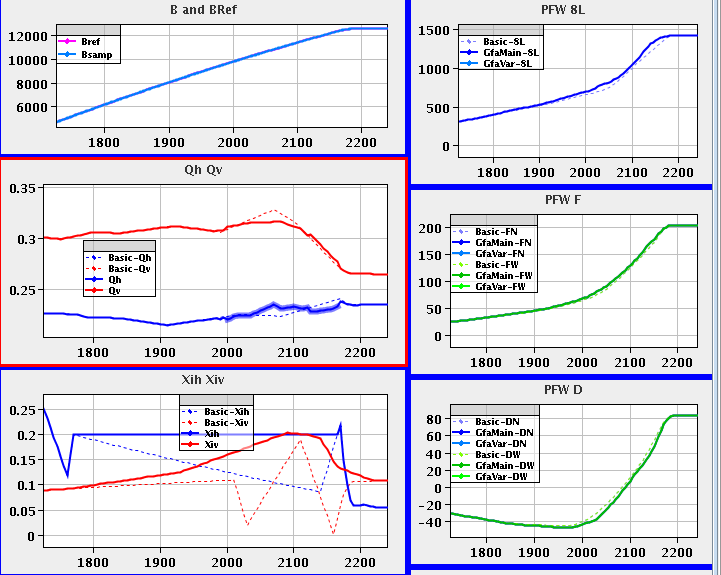 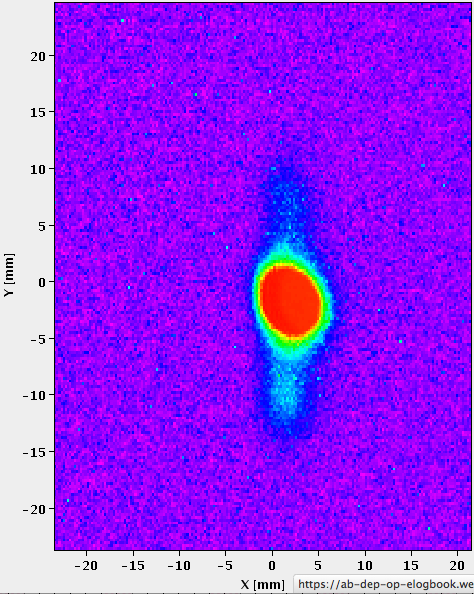 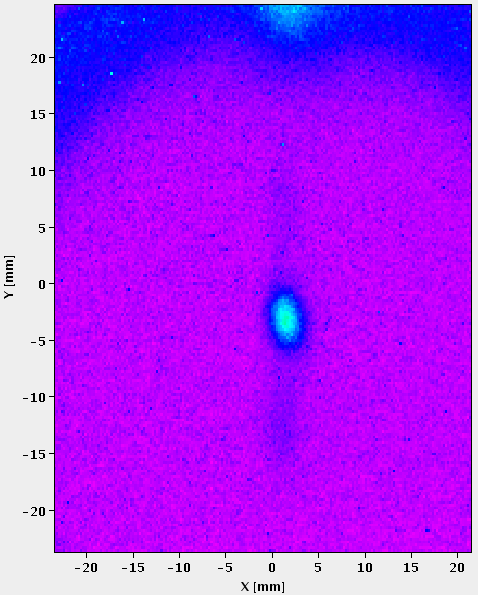 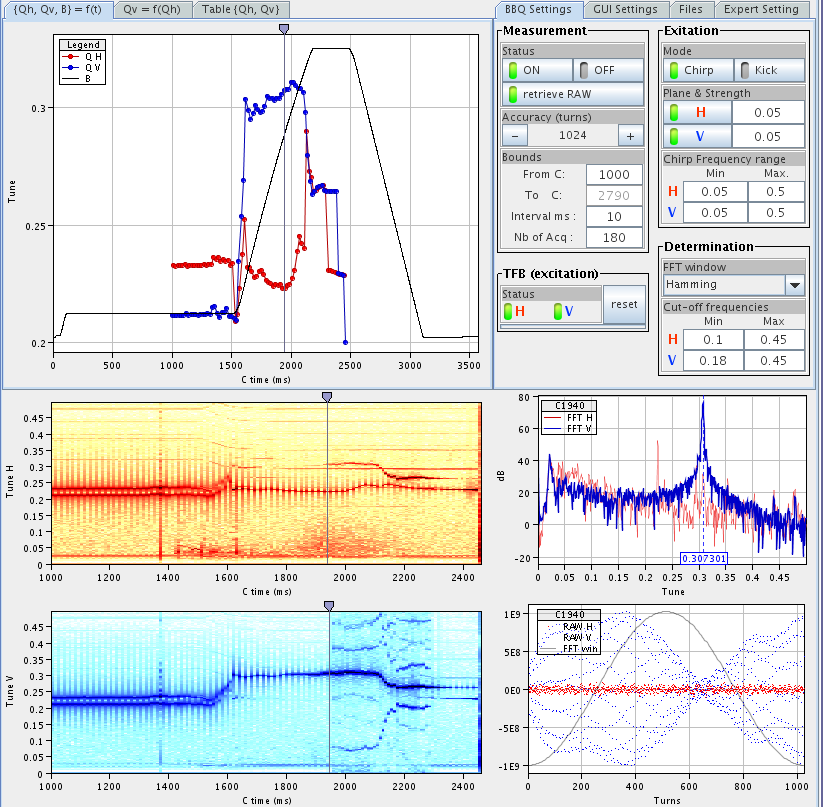 Should have confirmed Landau damping with octupoles
Rende Steerenberg, CERN Switzerland
13
LMC Meeting 8 August 2012
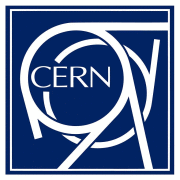 Low energy
High energy
Summary / Conclusions
Rende Steerenberg, CERN Switzerland
14
LMC Meeting 8 August 2012
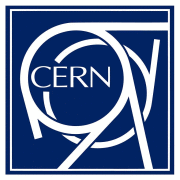 Summary / Conclusions
The LHC 50 ns beam transverse blow up:
result of more dense beam send by the PSB.
Space charge made beam cross integer resonance.
Careful adjustment of tune required.
Low energy instability damped thanks to coupling using skew quads (and tunes close to each other).
The high energy instability solved by increasing the chromaticity
More Landau damping
Would be nice to confirm with octupoles
Corrections resulted in record peak luminosities in the LHC of well above 7E33.
Rende Steerenberg, CERN Switzerland
15
LMC Meeting 8 August 2012
SPARE SLIDES
Rende Steerenberg, CERN Switzerland
16
LMC Meeting 8 August 2012